Orion
Orion was Poseidon’s son, a great hunter and a handsome man.
He offended several of the Immortals. The goddess Eos was in love with him, but he abandoned her to hunt with Artemis.
Apollo was on guard in case he insulted or hurt his sister, knowing how he had behaved with Eos.
Orion then angered Mother Earth by boasting that he could kill all the wild animals and monsters in the world, which were of course Mother Earths children.
She sent a giant scorpion to attack Orion.
He fought bravely but soon realised that it could not be killed by mortal weapons.
He dived into the Sea to escape, hoping to reach the island of Delos, where Eos would protect him.
It was Artemis who was waiting for him on Delos, though.
Apollo joined her and bet that she could not hit the small shape bobbing out at sea with her arrow.
Apollo knew very well that this was Orion.
Artemis accepted the challenge, shot accurately and killed him.
When she realised what she had done, she begged Asclepius to bring Orion back to life, but he was forbidden to do so by Zeus.
So Artemis put the image of Orion among the stars, where it is forever chased across the sky by the scorpion. (the star sign, Scorpio)
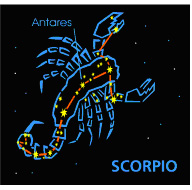